Д О К Л А Д«ХЪАЗТЫ ХУЫЗТЫ ЭФФЕКТИВОН МАДЗǼЛТТǼИРОН ǼВЗАДЖЫ УРОКТЫ»
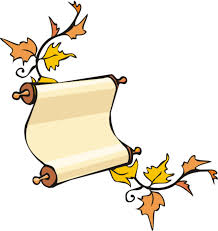 Ирон ǽвзаг ǽмǽ 
литературǽйы
 ахуыргǽнǽг
Хадыхъаты Ларисǽ
ЭПИГРАФ
«Игра – это огромное окно, через которое в духовный мир ребенка 
   вливается живительный поток представлений, понятий об окружающем мире»
 
                  Василий Сухомлинский
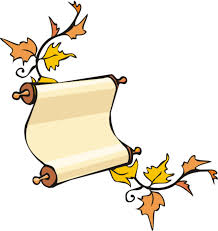 ФОНЕТИКОН
Лексикон хъæзтытæ
Орфографион хъæзтытæ
Аудировани (ныхасмæ хъусынимæ) баст хъæзтытæ
Грамматикон хъæзтытæ
Диалогон ныхас
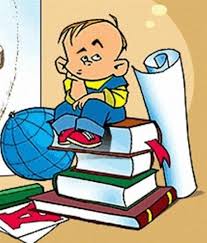 Рольтæм гæсгæ
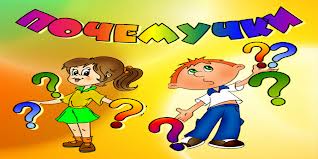 Дамгъуатимæ кусгæйæ
Къуырийы бонтæ фæдзæгъæл сты.Сраст кæн сæ рæнхъæвæрд.
ǽртыццǽг
къуырисǽр
дыцццǽг
майрǽмбон
цыппǽрǽм
сабат
хуыцаубон
Зǽгъ къуырийы бонтæ иронау
Вторник
Среда
Суббота
Воскресенье
Понедельник
Четверг
Пятница
Ссар дзырдтæ(хуызтæ)
Б
м
а
у
о
р
с
р
у
æ
к
æ
р
д
æ
у
х
г
а
ы
у
ы
р
р
æ
ъ
х
х
з
с
ц
д
и
з
ы
у
х
КАКОЙ КРАСИВЫЙ СНЕГ!
ЗЫМÆГ
НАЧИНАЕТСЯ УЧЕБА
ФÆЗЗÆГ
ДА ЗДРАВСТВУЮТ КАНИКУЛЫ!
СÆРД
ДЕНЬ ВЕСЕЛЫХ ОБМАНОВ!
УАЛДЗÆГ
САРАЗ  ДЗЫРДБАСТ
ÆРÆМБЫРД КÆН ДАМГЪÆТÆ.
А
Ъ
С
У
Д
А
О
З
К
Л
ÆРÆМБЫРД КÆН ДАМГЪÆТÆ.
Ъ
О
С
К
Д
Л
З
А
А
У
ДЗЫРДТÆ ФÆДЗÆГЪÆЛ СТЫ.
ИРОН
МАХ
УАРЗÆМ
ÆВЗАГ
ДЗЫРДТÆ ФÆДЗÆГЪÆЛ СТЫ.
УАРЗÆМ
МАХ
ИРОН
ÆВЗАГ
Дамгъǽ фǽдзǽгъǽл
з
Харбы
 
         и             ри

Уыры                ы

Бул
ДЖ
ТЪ
дз
къ
ÆМБИСОНДЫ ГОЛЛАГ
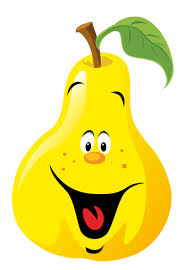 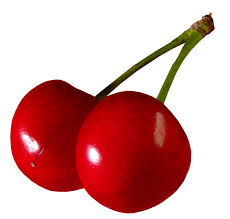 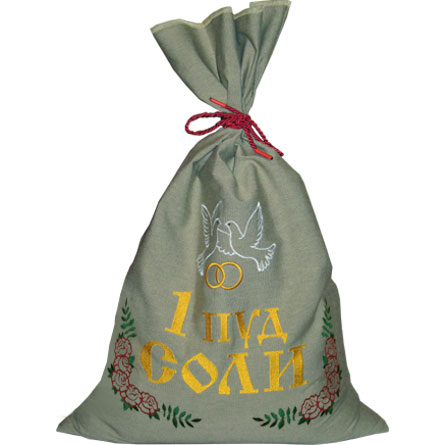 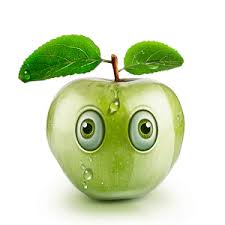 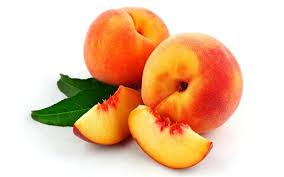 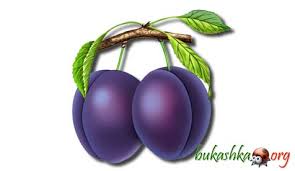